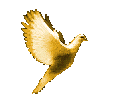 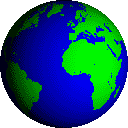 LINGKUNGAN KERJA FAKTOR BIOLOGI
Ir. MUH. ARIEF LATAR, MSc
BIOLOGICAL HAZARDS
Bahaya biologi dapat didefinisikan sebagai debu organik yang berasal dari sumber-sumber biologi yang berbeda seperti virus, bakteri, jamur, protein dari binatang atau bahan-bahan dari tumbuhan seperti produk serat alam yang terdegradasi.
IDENTIFIKASI RESIKO BAHAYA BIOLOGI DI TEMPAT KERJA
IDENTIFIKASI RESIKO BAHAYA BIOLOGI DI TEMPAT KERJA
Mikro organisme (bakteri, virus, fungi)  toksin, infeksi, alergi, 
Arthopoda (serangga, dll)  sengatan  infeksi, 
Tumbuhan tingkat tingkat tinggi (toksin & allergen)  dermatitis, asma, pilek, 
Tumbuhan tingkat tingkat  rendah (yang membentuk spora), 
Vertebrata (protein allergen)  urine, saliva, faeces, kulit/rambut  allergi, 
Inervertebrata selain Arthopoda  (cacing, protozoa)
BIOLOGICAL HAZARDS
Expos faktor biological -----agents penyebab penyakit
Tipe--- faktor  biological –agent/pemuakit
Bacteria/bakteri
Viruses/virus
Fungi/jamur
HAZARD BIOLOGI
MIKRO ORGANISME (bakteri, virus, fungi)  toksin, infeksi, alergi

ARTHROPODA (serangga, dll)  sengatan  infeksi

TUMBUHAN TINGKAT TINGGI (toksin & allergen)  dermatitis, asma, pilek

TUMBUHAN TINGKAT RENDAH (yang membentuk spora)

VERTEBRATA (protein allergen)  urine, saliva, faeces, kulit/rambut  allergi

INTERVETEBRATA selain ARTHROPODA (cacing, protozoa)
HAZARD BIOLOGI
POTENSI BAHAYA YANG DISEBABKAN OLEH MAKHLUK HIDUP (BIOLOGI)  GANGGUAN KESEHATAN PADA PEKERJA YANG TERPAJAN

POTENSI BAHAYA YANG MENYEBABKAN RX ALERGI/IRITASI AKIBAT BAHAN-BAHAN BIOLOGIS (debu kapas, dedaunan, bulu, bunga, dll)

TIDAK MEMPUNYAI NILAI AMBANG BATAS (NAB)
INFEKSI
MASUKNYA KUMAN PATHOGEN KEDALAM TUBUH DAN MENIMBULKAN GANGGUAN KESEHATAN

EXOGENOUS  PENYEBAB INFEKSI DARI LUAR TUBUH

OPORTUNISTIK  KUMAN YANG SEBENARNYA TIDAK GANAS, TAPI KARENA DOSIS BERLEBIH ATAU DAYA TAHAN TUBUH RENDAH

CARRIER  SESEORANG YANG MEMBAWA BIBIT PENYAKIT TANPA MENDERITA SAKIT
INFEKSI
Masuknya M.O. kedalam tubuh tidak selalu mengakibatkan infeksi, dipengaruhi oleh banyak faktor, al:
VIRULENSI
ROUTE OF INFECTION
DAYA TAHAN TUBUH
Agent Penyebab Penyakit
VIRUS
HEPATITIS B & HEPATITIS C  menyerang organ hepar/liver/hati, masuk kedalam tubuh melalui:
Tranfusi darah yang tercemar
Tertusuk/teriris jarum/pisau yag terkontaminasi
Hubungan sexual
Luka jalan lahir waktu melahirkan
Placenta
ASI
Agent Penyebab Penyakit
VIRUS
HUMAN IMMUNODEFISIENCY VIRUS (HIV)  menyebabkan penurunan daya kekebalan tubuh, ditularkan melalui:
Tranfusi darah yang tercemar
Tertusuk/teriris jarum/pisau yag terkontaminasi
Hubungan sexual
Luka jalan lahir waktu melahirkan
Pekerja berisiko:
Pekerja RS
Pekerja yang sering ganti-ganti pasangan
Agent Penyebab Penyakit
BAKTERI

TUBERKULOSIS  Paru
ANTRHRAX  kulit & paru
BRUCELLOSIS  sakit kepala, artralgia endokarditis
LEPTOSPIROSIS  demam, sakit kepala, mual, gg hati
Agent Penyebab Penyakit
PARASIT
MALARIA  gigitan nyamuk anopheles

ANXYLOSTOMIOSIS  anemia khronis

JAMUR  gatal-gatal dikulit
Agent Penyebab Penyakit
HEWAN

SERANGGA  sengatan
BINATANG BERBISA  gigitan  ular
BINATANG BUAS  CARNIVORA
Agent Penyebab Penyakit
TUMBUHAN

DEBU KAYU  Allergi & asma
DEBU KAPAS  allergi saluran nafas
BINATANG BUAS  CARNIVORA
JENIS PEKERJAAN YANG BERISIKO
PETUGAS KESEHATAN
PETUGAS PETERNAKAN
PETUGAS PEMBERSIH SELOKAN/SAMPAH
PETUGAS YANG BEKERJA DENGAN KELEMBABAN TINGGI  Jamur kulit (panu, candida, dll)
TEMPAT KERJA YANG BERISIKO
LAB MIKROBIOLOGI, LAB KESMAS, LAB BIOMOLEKULER
RS & FASILITAS KESEHATAN LAINNYA
FASILITAS BIOTEKNOLOGI
FASILITAS DOKTER HEWAN & BINATANG
PERTANIAN
LAIN-LAIN
PENGENDALIAN
CONTAINMENT  mencegah pajanan
Desain tempat kerja
Peralatan safety (biosafety cabinet, peralatan centrifugal)
Cara kerja
Dekontaminasi
Penanganan limbah dan spill management
BIOSAFETY PROGRAM MANAGEMENT  support dari pimpinan puncak
Program support, biosafety spesialist, institutional biosafety committee, biosafety manual, OH program, Info & Educt
COMPLIANCE ASSESSMENT
Audit, annual review, Incident & accident statistics
PENANGGULANGAN BAHAYA BIOLOGI
MENGENAL BAHAYA-BAHAYA BIOLOGI YANG ADA DI TEMPAT KERJA
MENGHINDARI KONTAK LANGSUNG DENGAN SUMBER PENULAR
MELAKUKAN TINDAKAN ASEPSIS YANG BENAR
MENJAGA KEBERSIHAN DIRI
MENGGUNAKAN ALAT PELINDUNG DIRI YANG SESUAI
EVALUATION
harmful characteristics of the substance, energy or condition involved
concentration, intensity or level of the exposure to the harmful agent
time duration of the exposure
CONTROL
elimination  
substitution  
change of work method
change of work pattern
isolation and segregation
engineering controls
personal protective equipment
ROUTES OF ATTACK ON THE HUMAN BODY
route of entry  :  (reach an area of penetration of the body)
process of entry :  (penetrate the outer cover of the body)
ROUTES OF ENTRY
inhalation
ingestion
skin pervasion
injection
implantation
aspiration
PROCESS OF ENTRY
absorption 
epidermis
lungs
gastro-intestinal tract
direct entry into the body
TOXICOLOGY- the study of poisonous materials and their effects on living organisms
toxic substances
systemic
travel through the system
local
act only at the point of contact
cumulative
not readily excreted from the body
accumulated over a period of time
toxicity
LD50 to quantify the effects of a toxic agent
Acute Toxicity
harmful effect occurs quickly (seconds, minutes, hours)
Chronic Toxicity
harmful effect takes a long time to appear (months, years)
LOCAL AND SYSTEMIC EFFECTS
systemic effects  (occur at organs distant from contact site)
liver
nervous system
bone
blood-forming organs
local effects     (confined to specific area where contact occurs)
skin
eye 
respiratory tract
DEFENCE MECHANISMS OF THE BODY
respiratory defence
physical filtration
phagocytosis
lachrymation
immune response
inflammatory response
fibrotic response
HEALTH EFFECTS CLASSIFICATION OF HAZARDOUS SUBSTANCES
very toxic
toxic
harmful
corrosive
irritant
sensitising
carcinogenic
mutagenic
toxic for reproduction
APPROVED SUPPLY LIST
general nature of the risk                          (risk phrase)                                                 “causes severe burns” 
precautions to be taken                          (safety phrase)                                        “keep out of reach of children”
CATEGORIES OF CHEMICAL AGENT
toxic, including carcinogenic
corrosive and irritant
dermatitic and sensitising
FORMS OF CHEMICAL AGENT
solids
liquids
dusts
fibres
mists
gases
fumes
vapours
TYPES OF TOXIC EFFECT
respiratory irritants
chemical asphyxiants
haemolytic poisons
narcotics
nervous system poisons
metallic poisons
metallic and polymer fume fever
carcinogens
halogenated compounds
nitro-compounds
aromatic amines
polycyclic aromatic hydrocarbons
natural carcinogens
inorganic carcinogens
benzene
TOXIC AGENTS
physical form(s)
mode of entry to body
target organs
symptoms of exposure
acute 
chronic
occupations at risk
CORROSIVE AGENTS
destroy living tissue
acids and alkalis
injury through
 contact with skin and eyes
inhalation
ingestion
DERMATITIC AGENTS
primary cutaneous irritants
contact dermatitis
at site of contact
recovery on removal of agent
cutaneous sensitisers
sensitisation dermatitis
initial sensitisation
trace contact enough to cause reoccurrence
SENSITISERS
respiratory system
occupational asthma
inhalation of antigen causes bronchial constriction
sensitisation dermatitis
isocyanates
trace contact enough to cause reoccurrence
OCCUPATIONAL EXPOSURE LIMITS
designed to control the absorption of airborne contaminants into the body
measured in:
ppm (parts of vapour/gas per million parts of air)
mg/m3 (milligrams of substance per cubic metre of air) 
expressed as the concentration of an airborne substance averaged over a reference period
15 minutes short term limit
8 hours long term limit
OCCUPATIONAL EXPOSURE LIMITS
Occupational Exposure Standard (OES)
concentration at which no evidence of harm
represents good practice
if exceeded, take steps to reduce down to OES
OES represents adequate control
Maximum Exposure Limit (MEL)
maximum permissible  concentration
has legal status
must not be exceeded
reduce exposure to as far below the MEL as possible
OCCUPATIONAL EXPOSURE LIMITS
long term limits
time-weighted average concentration
conc. x exposure time averaged over 8 hours
designed to control chronic effects
short term limits
time-weighted average concentration
conc. x exposure time averaged over 15 mins
designed to control acute effects
CONTROL PHILOSOPHY
Referensi :
 
 
Bird, F.E., Jr., (c.1980) 
	Mine safety and Loss Control . Loganville, Ga : Intiute Press.
Heinrich, H.W. al al (1980),
	Principles of Accident Prevention. Industrial Accident Prevention, New York ; McGraw Hill
Nedved, M etall, (1991)
Fundamentals of Chemical Safety and Major Hazard Control, ILO Publication, genewa
National  Safety Counsil   (USA),. (1988), 
	Accident Prevention Manual for Industrial Operations, 
Taylor  Easter Hegney, (1997),
	Enhancing Safety an Auatralian Workplace Primer, Joe Riordan - Chairperson worksafe Auatralia, editor  G.A. Taylor cover design Paul rochford, TAFE publication : 
Olishifski Julian, McElroy, Frank E. eds.,“Fundamentals of Industrial Hygiene.”, Chicago L Natâ€™l Safety Council
Velle, R. (1980) 
	Facts About Safety Training . Safery training methods,
Terima Kasih
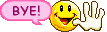